UNIVERSITY OF LLEIDAKick-Off MeetingBelgrade, 11 – 12 July 2022
Speaker: Ferran Badia
Institution: University of Lleida
[Speaker Notes: Sobre comunicació i logos UE
http://sepie.es/comunicacion/imagen.html

Identitat comunicativa Gencat
https://identitatcorporativa.gencat.cat/ca/descarregues/identificacio-basica/cat/]
Where is Lleida?
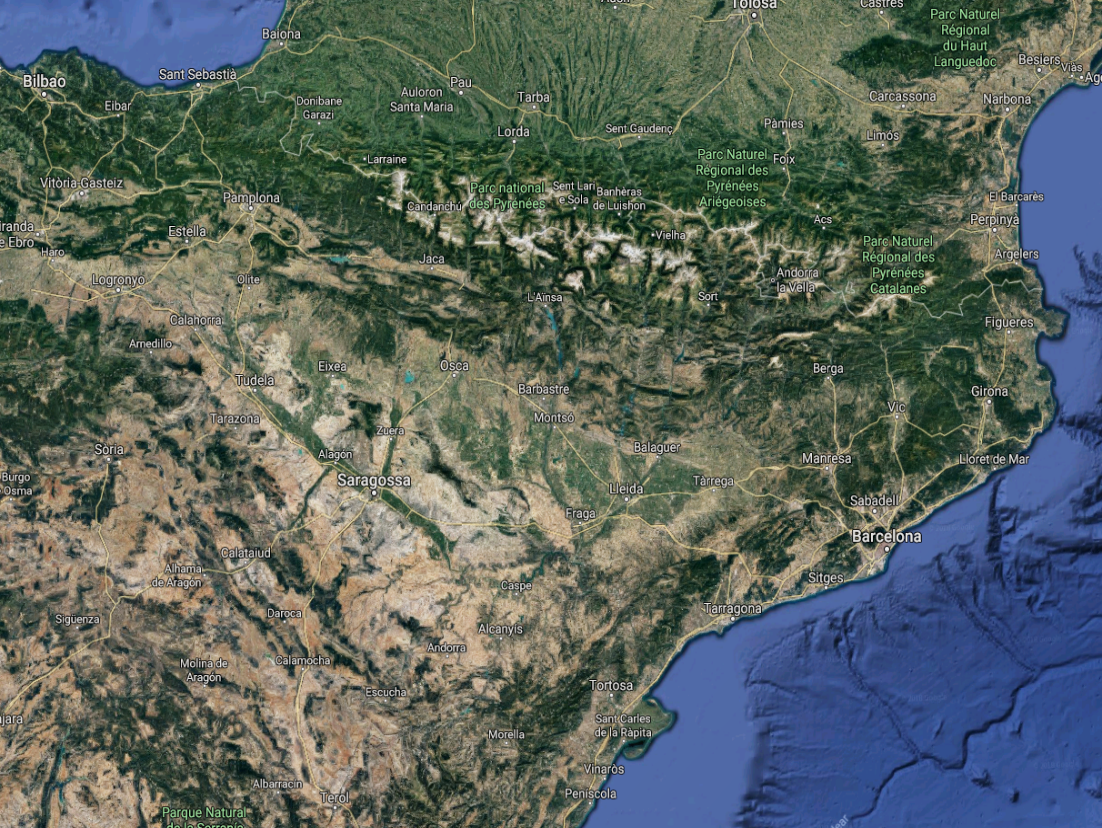 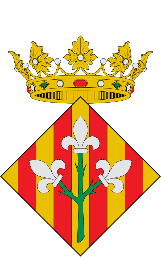 Population: 140.000 (2020)

Location:	41o37’00’’ N
	  	  0o38’00’’ E
Lleida Region Economical Activity
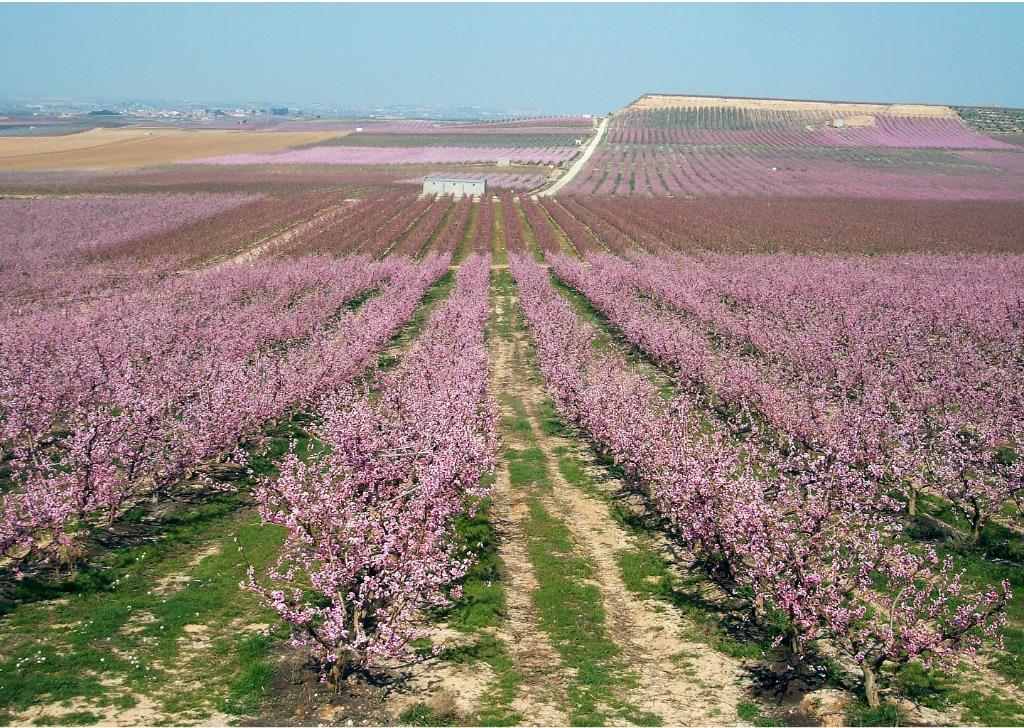 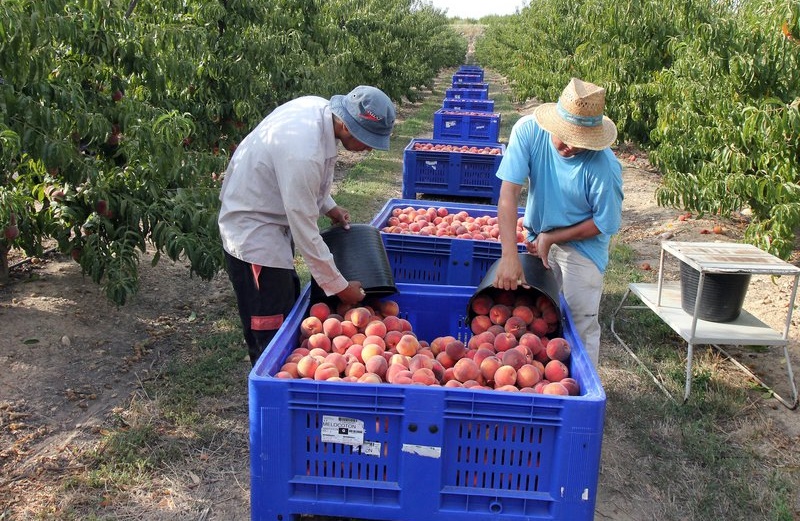 Lleida Region Economical Activity
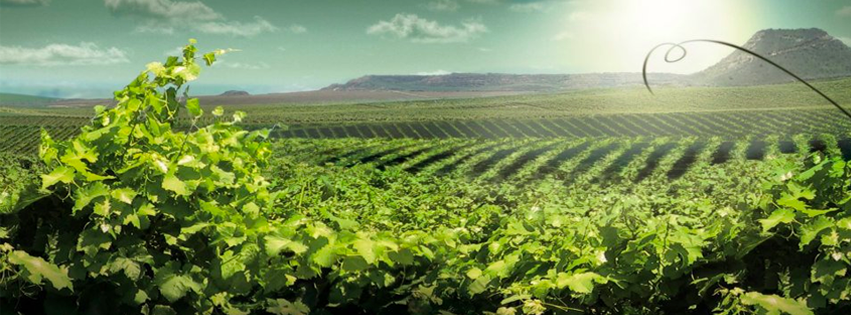 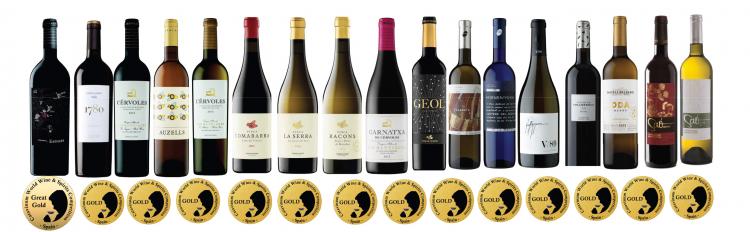 Lleida Region Economical Activity
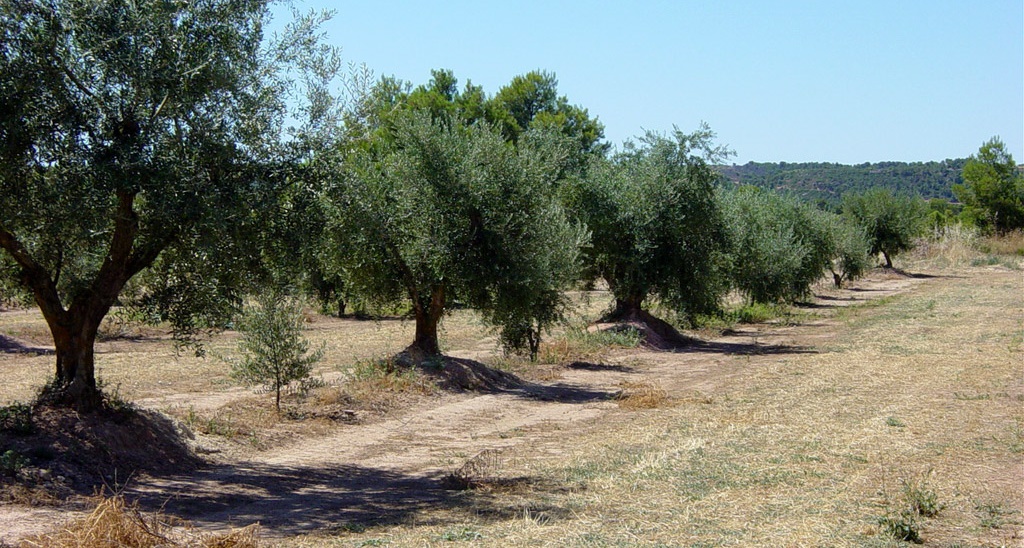 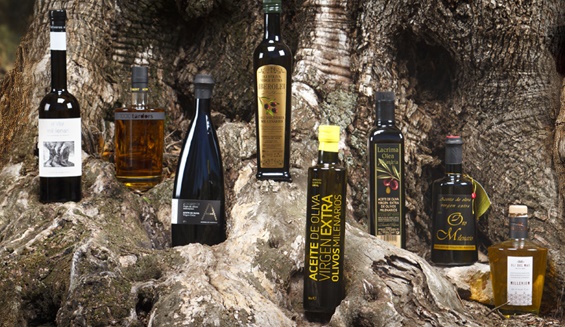 Lleida Region Economical Activity
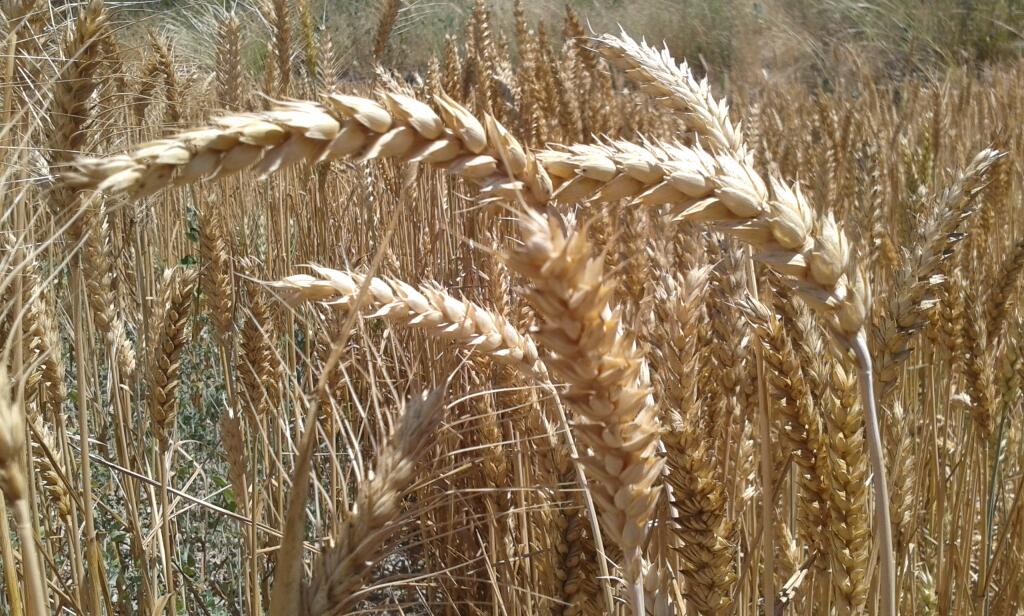 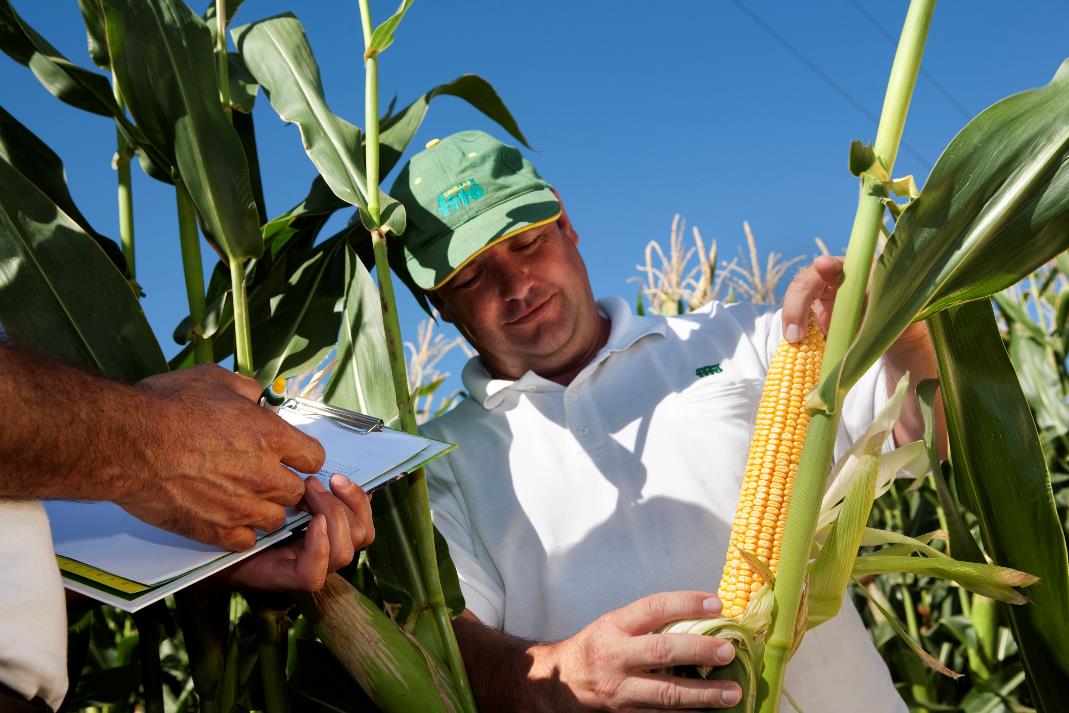 Lleida Region Economical Activity
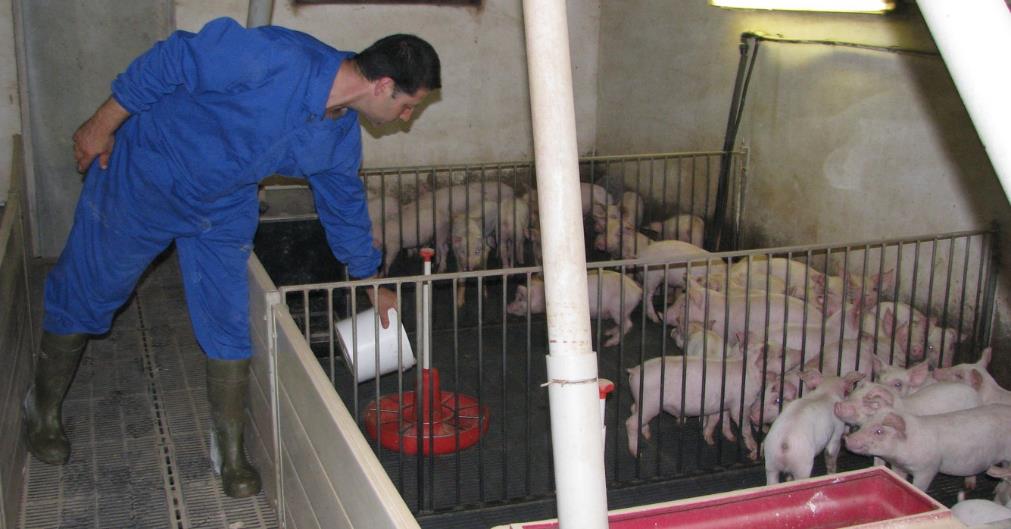 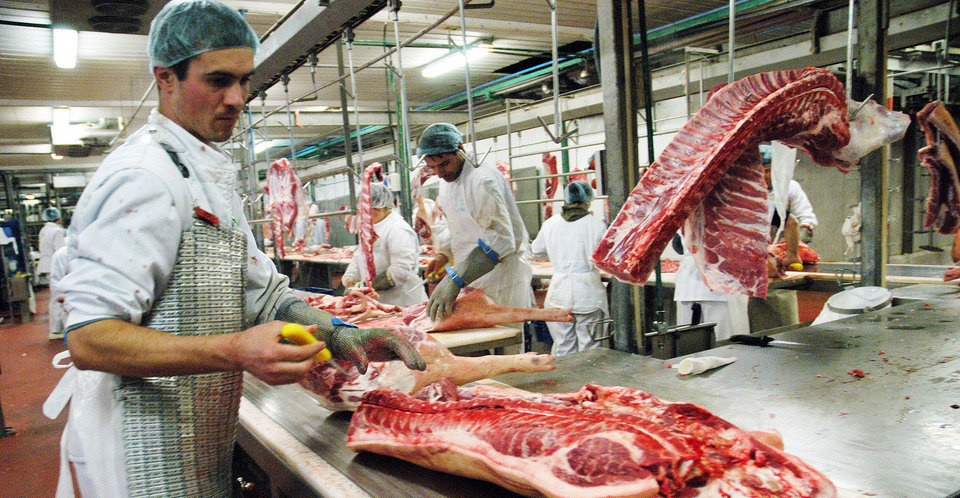 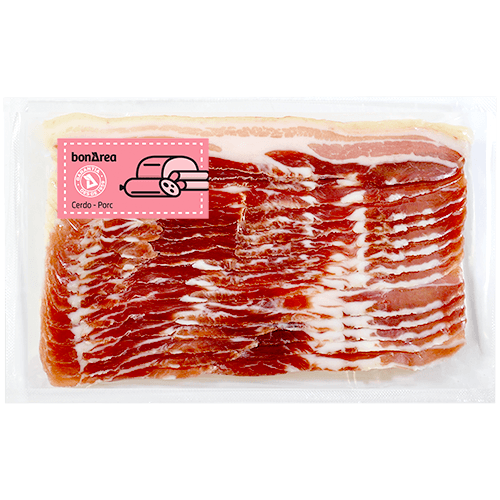 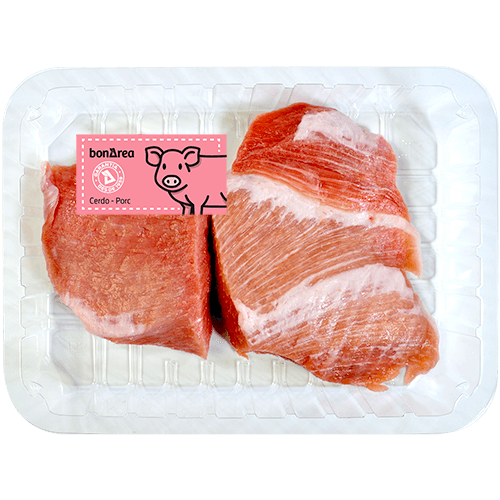 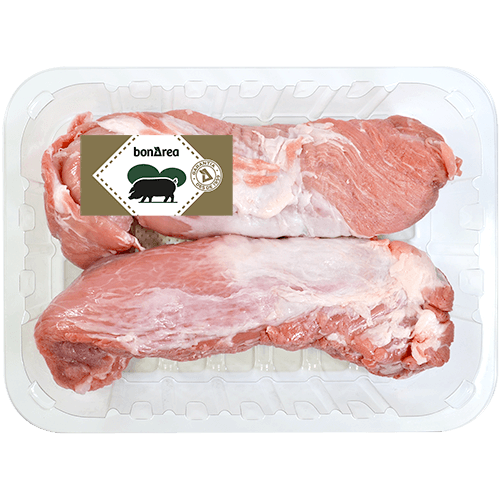 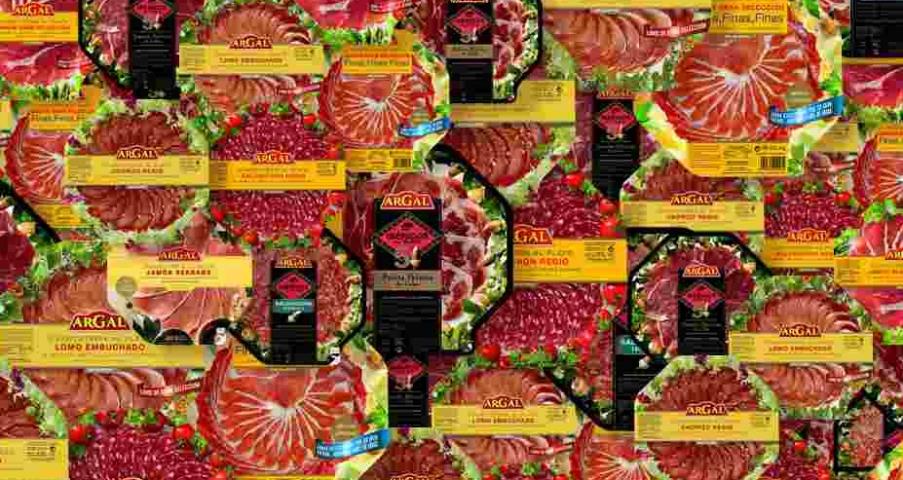 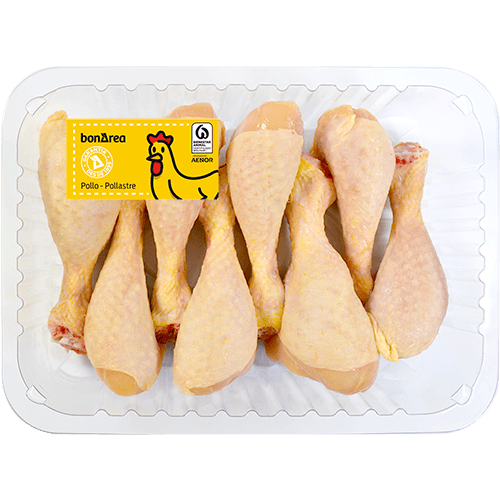 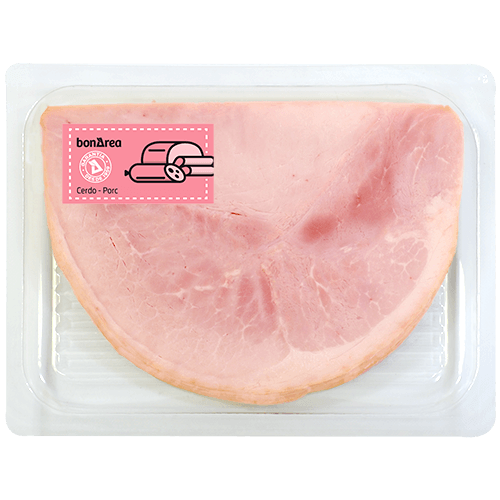 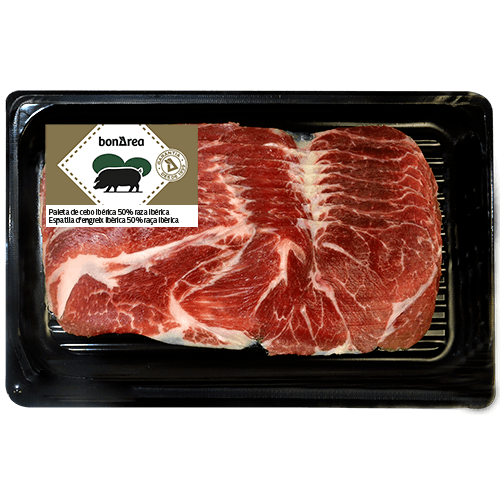 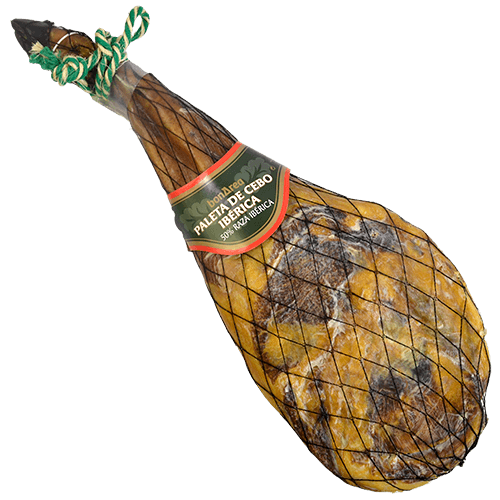 Lleida Region Economical Activity
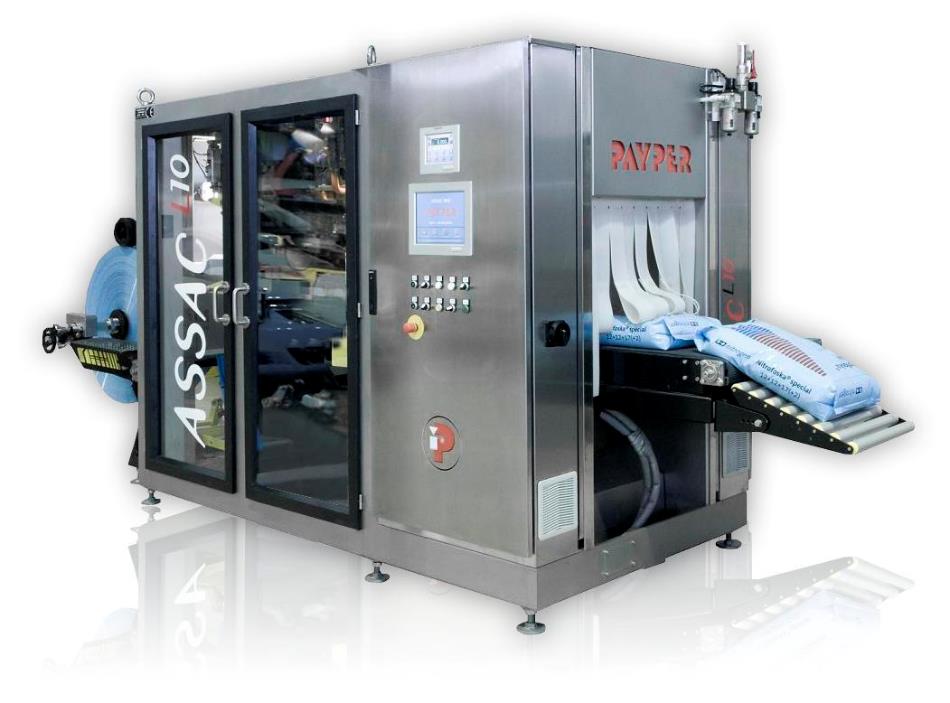 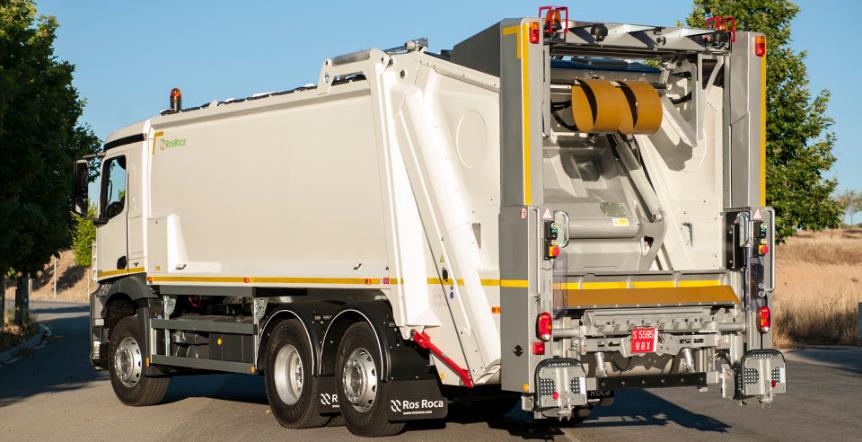 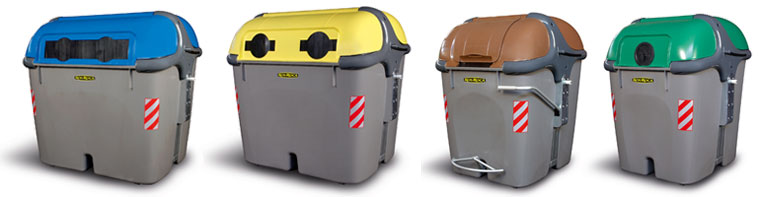 Lleida Region Economical Activity
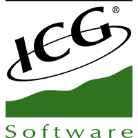 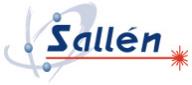 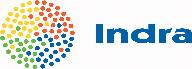 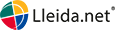 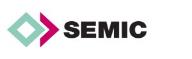 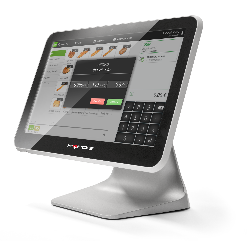 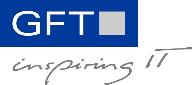 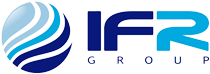 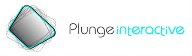 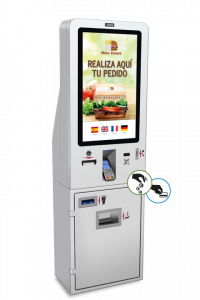 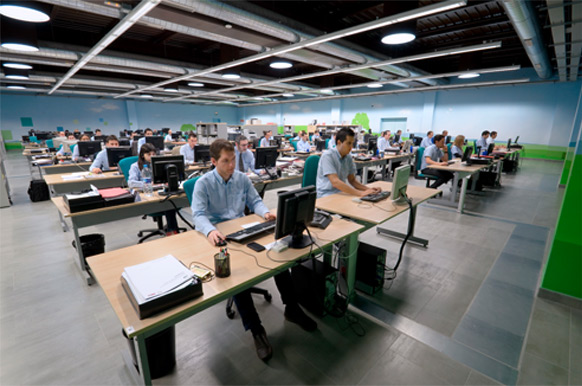 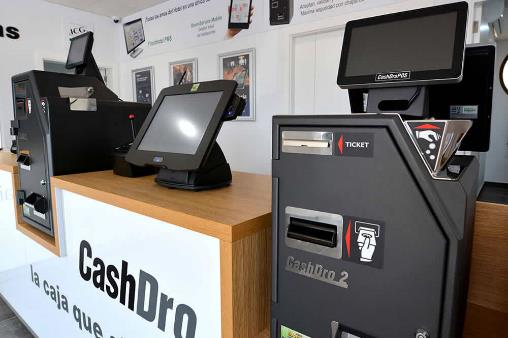 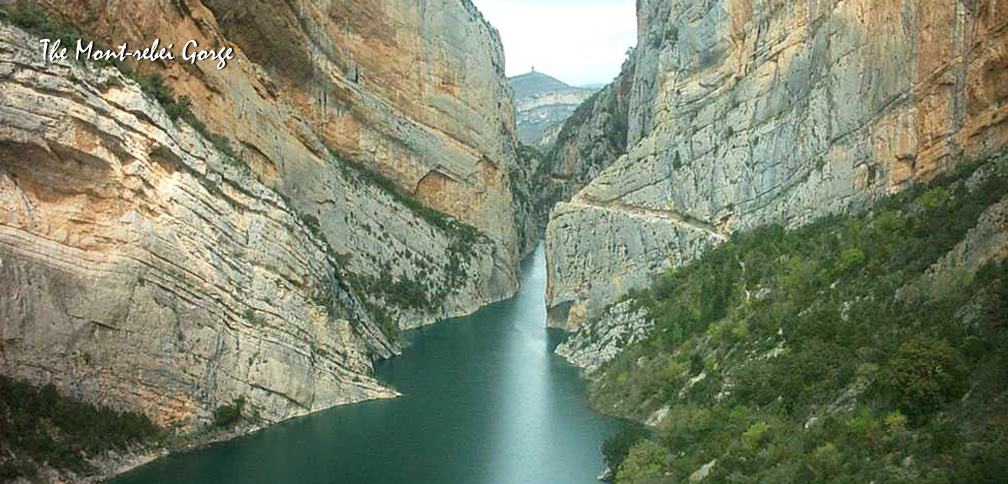 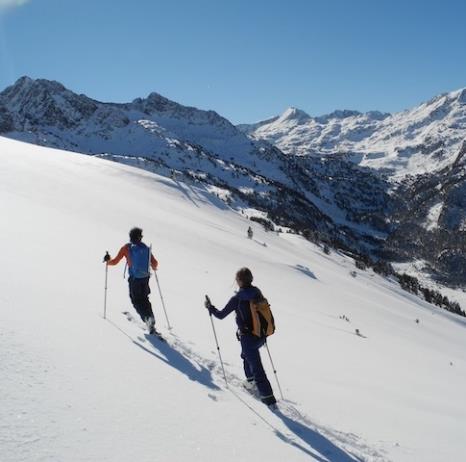 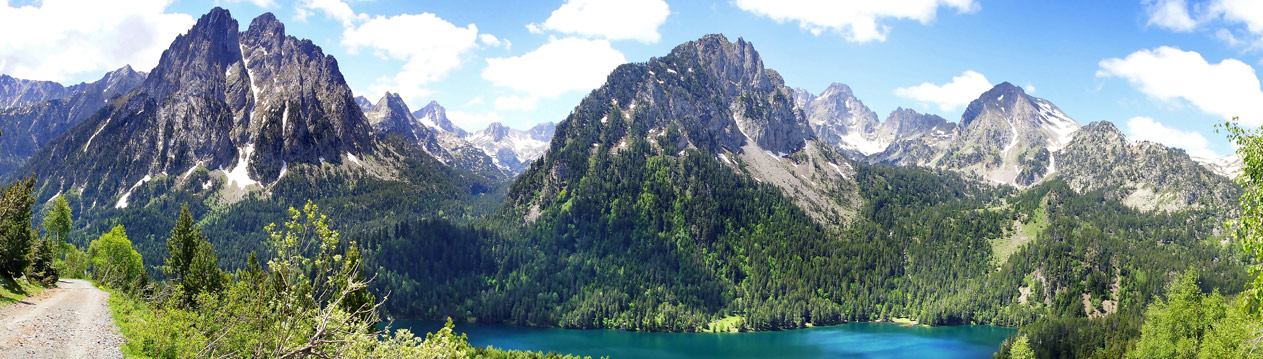 University of LleidaFounded on September the 1st of 1300
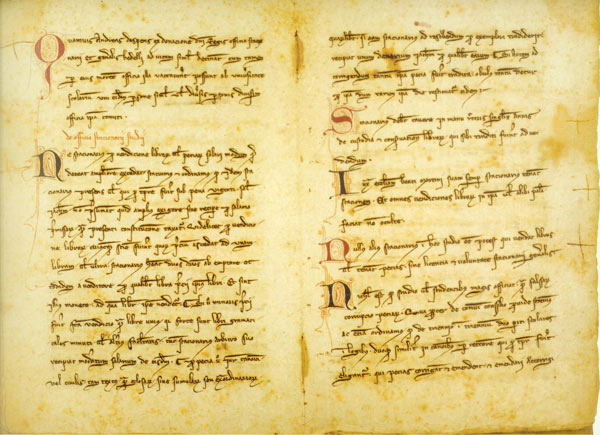 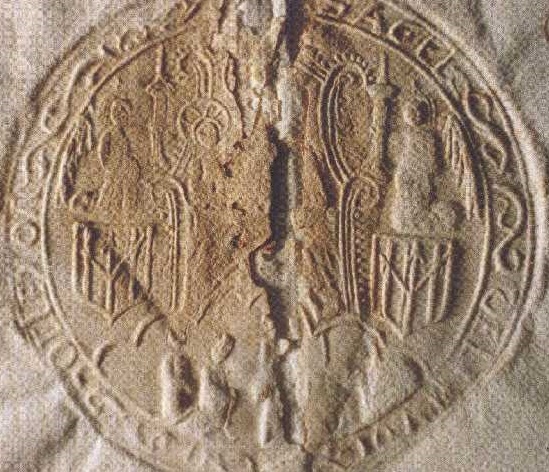 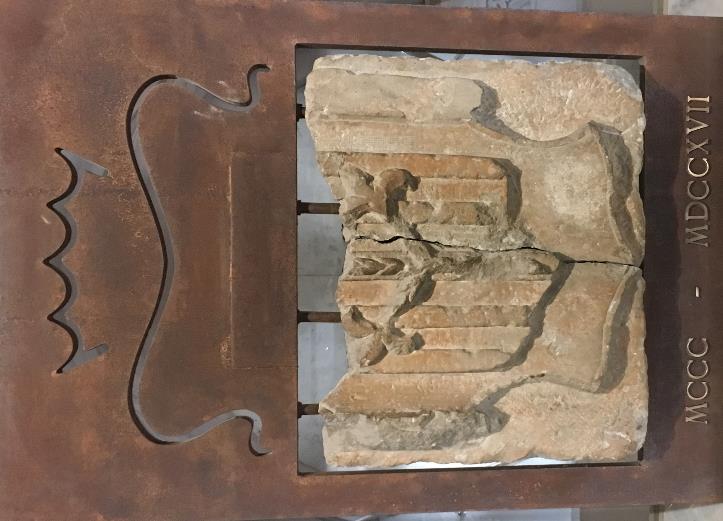 Lleida – Medieval University
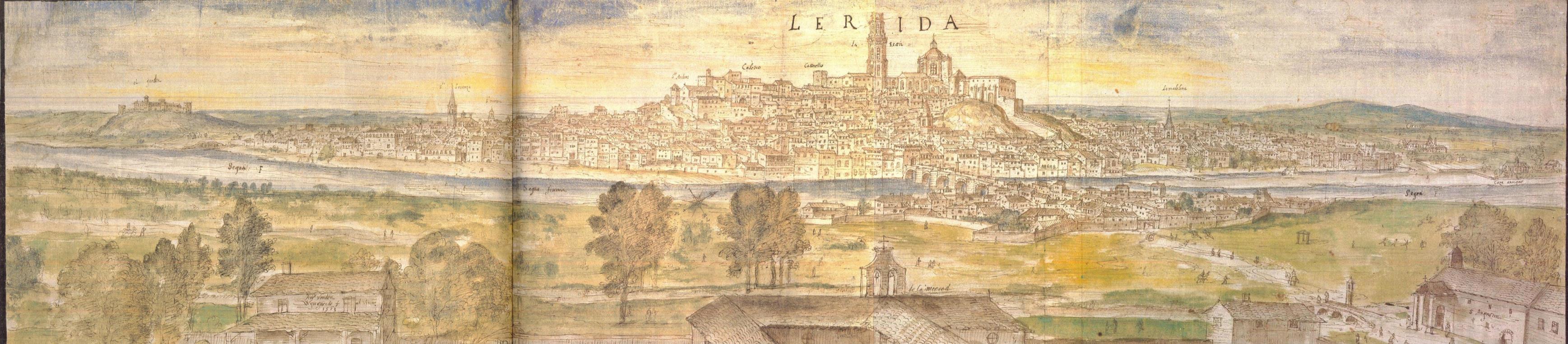 Lleida – Succession War, 1707
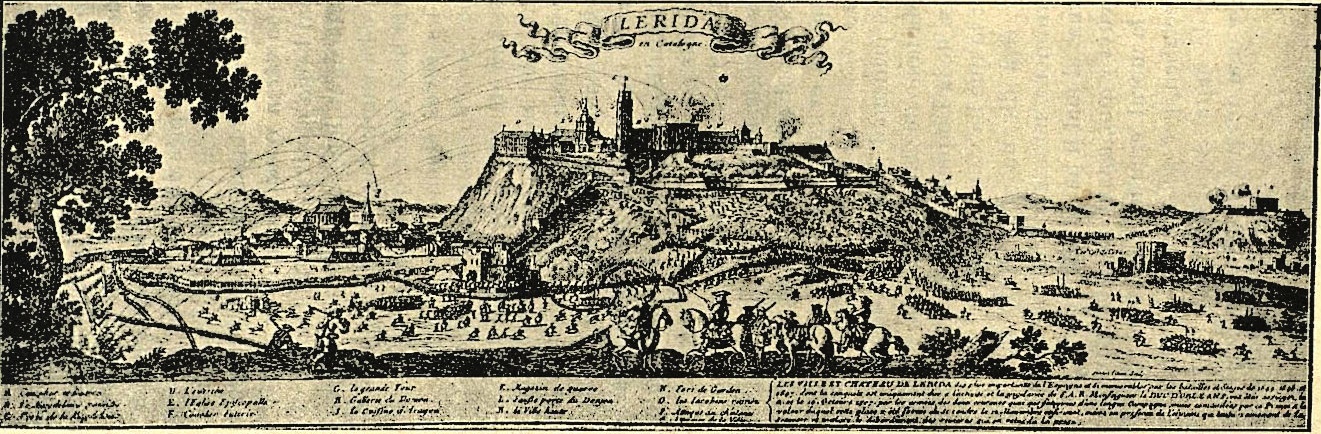 Lleida – Present
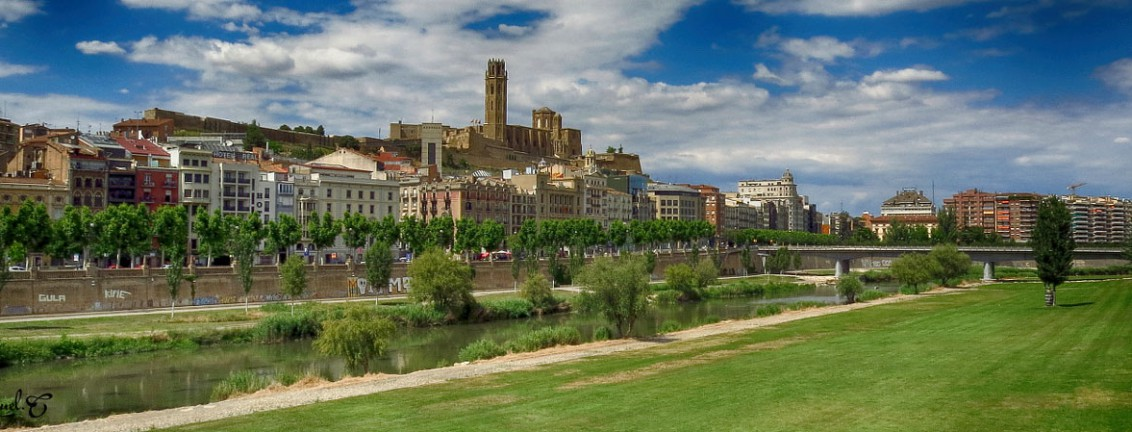 THE UNIVERSITY OF LLEIDA IN NUMBERS
8 
centers
27 
departments
Did you know that...
Our undergraduate and graduate students add up to the population of a city like Mollerussa?

The UdL community would fill Lleida’s Rambla Ferran from the train station to the old bridge?

Our undergraduate, graduate and PhD students equal the population of Terra Alta region?

The UdL yearly budget is 0.8% of Lleida province’s GDP?
2.556
lifelong learning students
9.883 
bachelor’s degree, master’s degree and PhD students
1.199 
professors and 
researchers
531
administration and services staff
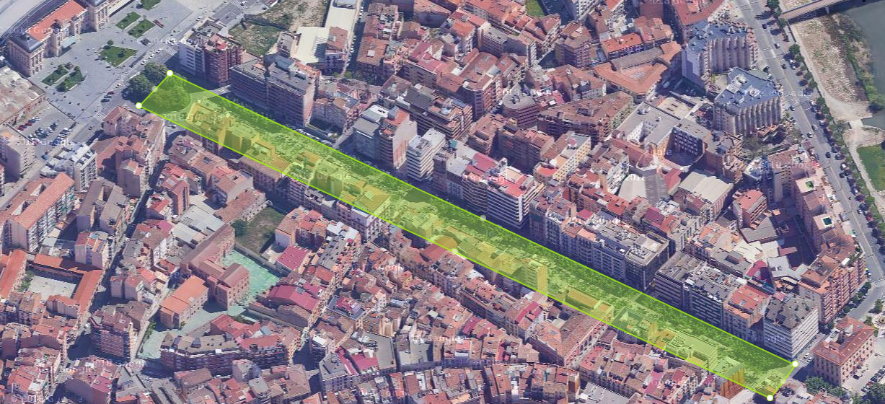 93,17 
MEUR budget
15
UNDERGRADUATE STUDIES
UdL centres
Academic results (year 2019-2020)
Students enrolled
85%   of ECTS credits passed
8.352
Offer
(   1,4 %)
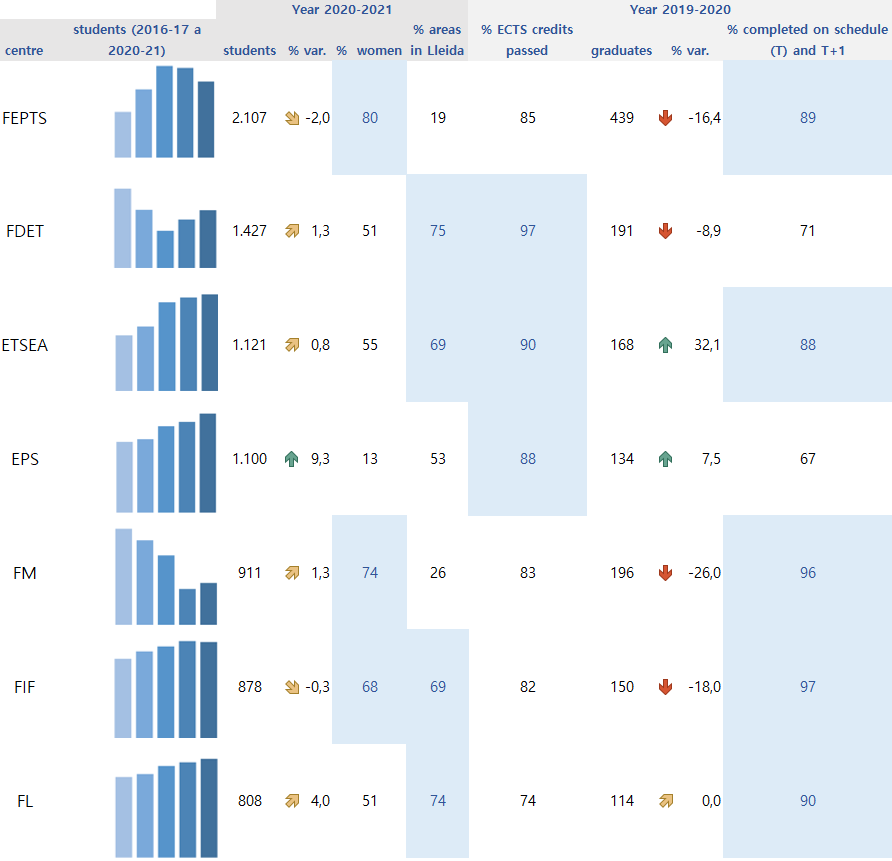 46 bachelor’s 
degrees
59% from Lleida Region
86% completed on schedule (T) and T+1
60% women
2.215university 	         places
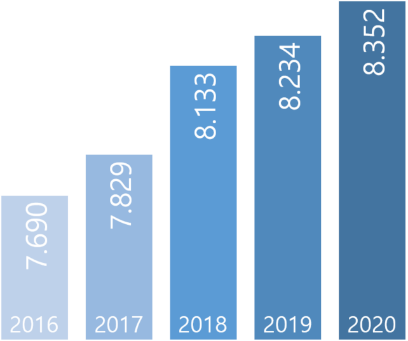 1.392  graduates
(  10,7%)
The UdL is above the average
16
MASTER’S DEGREE STUDIES
Academic results (year 2019-2020)
Students enrolled
UdL centres
91% of ECTS credits passed
Offer
862
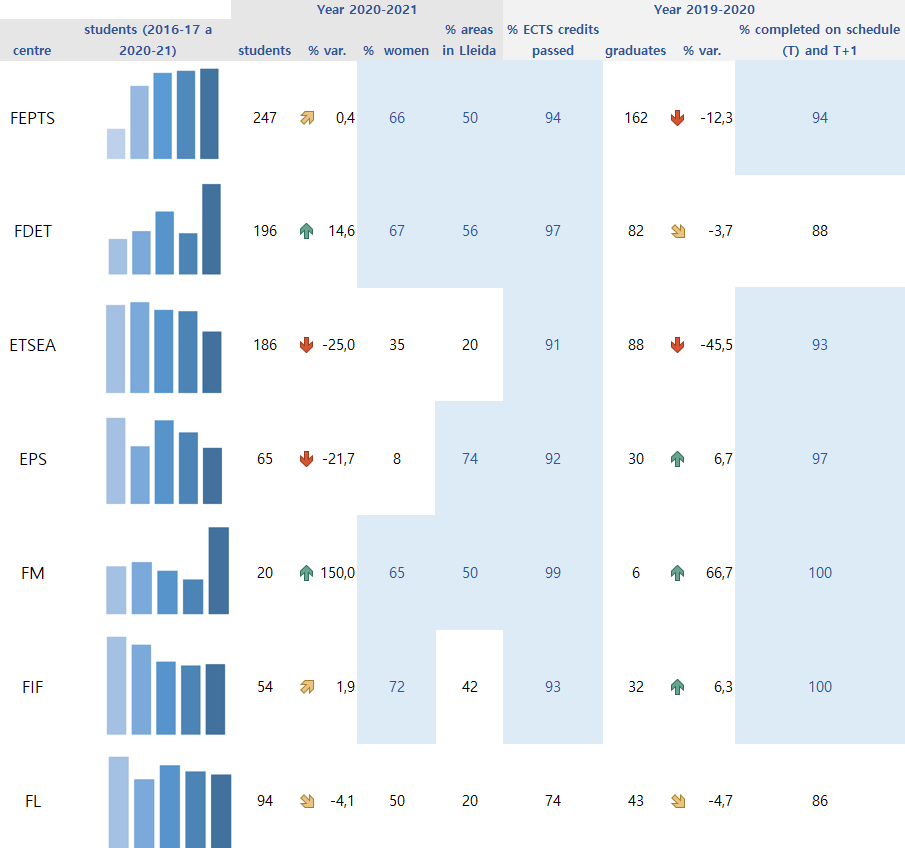 31 master’s degrees
(   -5 %)
42% from Lleida Region
92% completed on schedule (T) and T+1
664 university 	   places
54% women
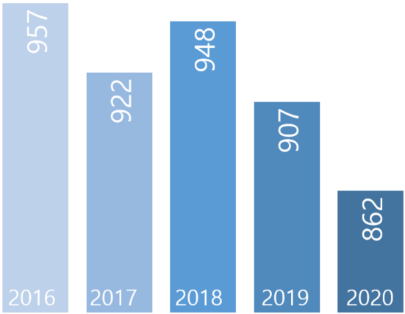 443 graduates
(  14,8%)
The UdL is above the average
17
DOCTORATE STUDIES
Students enrolled
Offer
72  theses
According to the university of origin
14 programmes
(  14,8%)
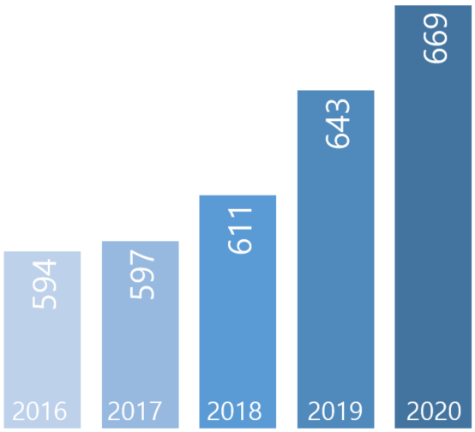 (   4 %)
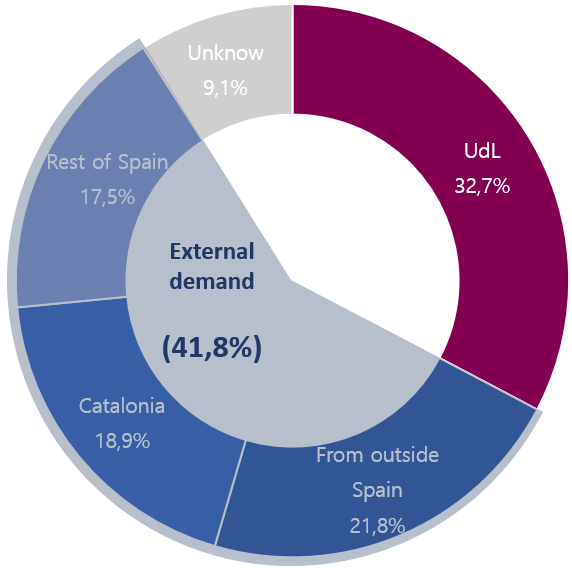 13% foreign students
5 interuniversity programmes
56% women
31%
under contract or have grants
669
28 industrial  	doctorates 
(period 2015-2020)
PhD theses (year 2019-20)
By means of industrial doctorates, the UdL transfers knowledge and cooperates with the business sector in research training and talent recruitment
36%   with international recognition
50% women
18
RDI
People
UdL Network
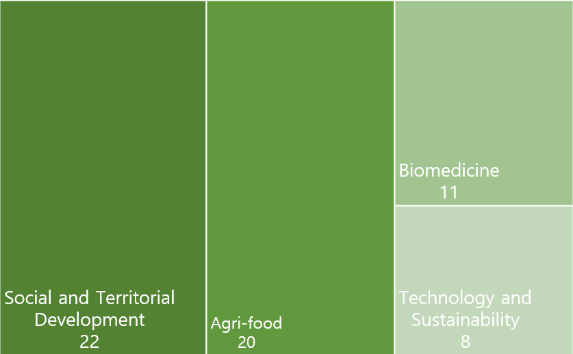 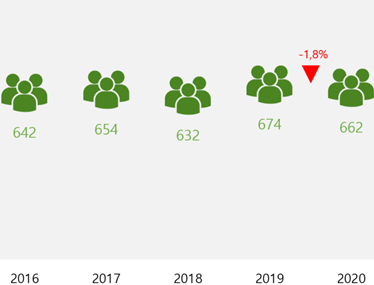 61  
research groups
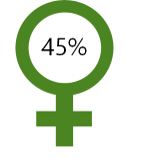 Research centres
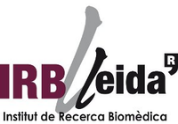 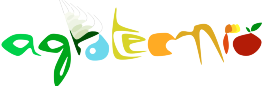 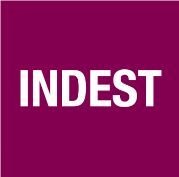 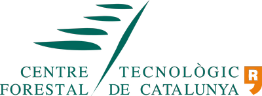 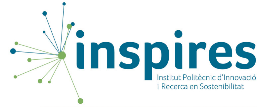 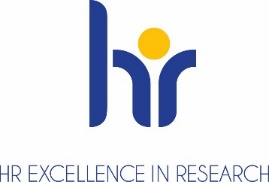 3  
TECNIO
centers
15  
university-company chairs
35  
scientific and technical services
Human resources strategy for research
19
RDI
Financing
Resources mobilized for R+D+I activities (*)
Origin of public funding for R+D+I projects (*)
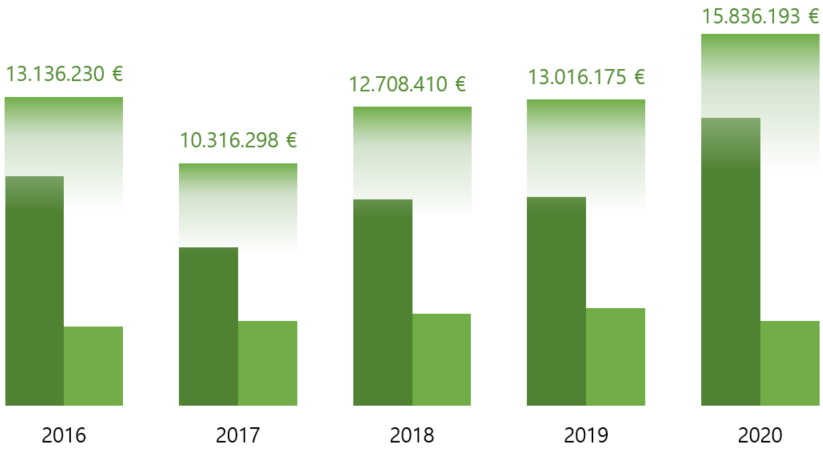 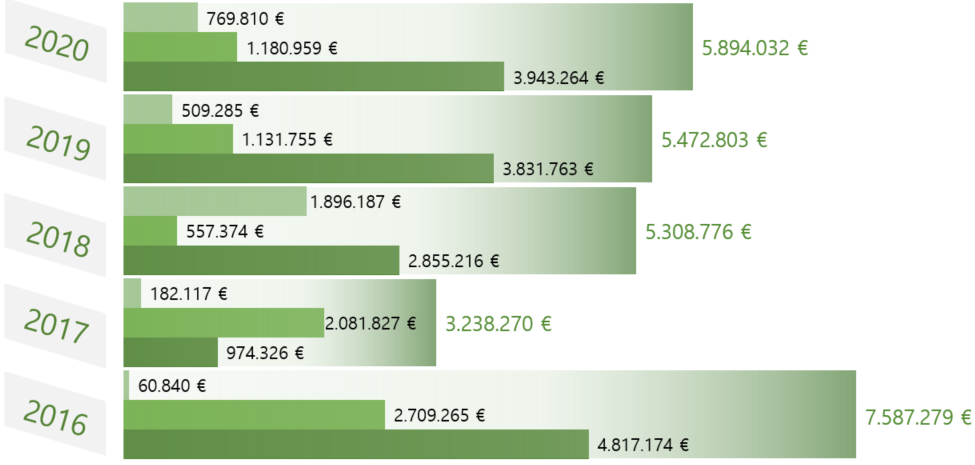 total
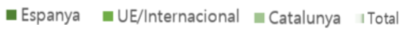 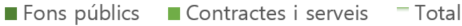 transfer contracts
public funding
105 (   1,9%)

transfer contracts
(*) Source: GREC i UNEIX
14,45 MEUR 
(15,5% budget)
Programme budget
“Research and knowledge transfer”
3,59 MEUR (   13%)

the economic value of contracts and services (2020)
20
RDI
Visibility of scientific production
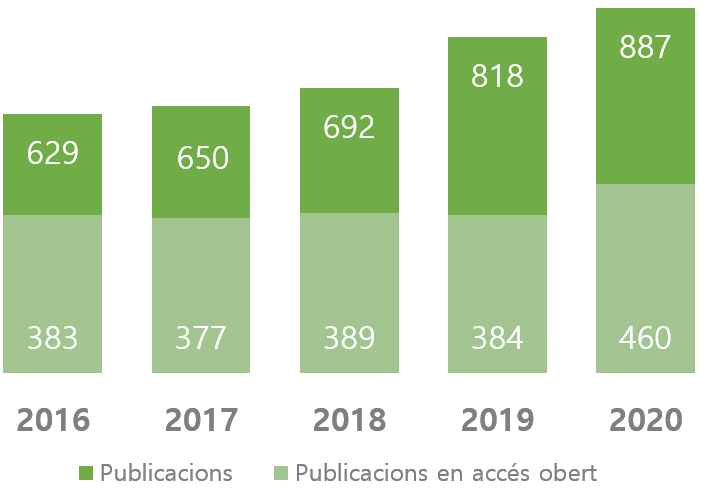 887
papers
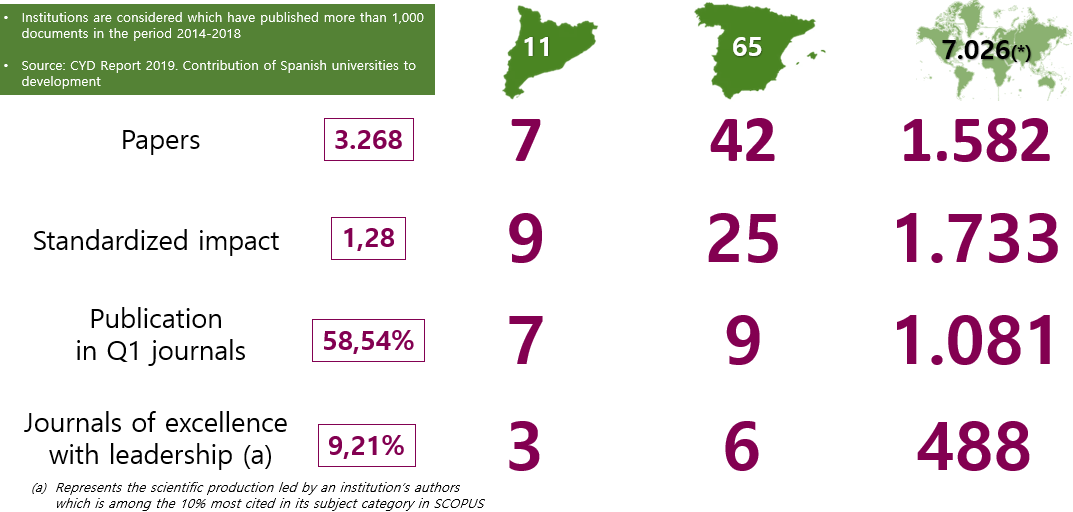 52%
open access papers
2.234
citations
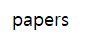 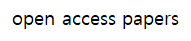 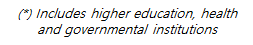 47%
papers with 
International collaboration
17
Researchers among the most cited ones in the world (*)
72
highly cited papers (*)
57%
Papers in first-quartil journals
(*) According to the database developed by Stanford University (USA), SciTech Strategies Inc. and ELSEVIER (year 2020)
(*) Highly Cited Papers: number of papers found among the top cited 1% cited papers in the world, by category and year, taking into consideration the citation in the last 10 years
21
RDI
Transfer of knowledge to the territory
PECTs 
Projects of specialization and territorial competitiveness
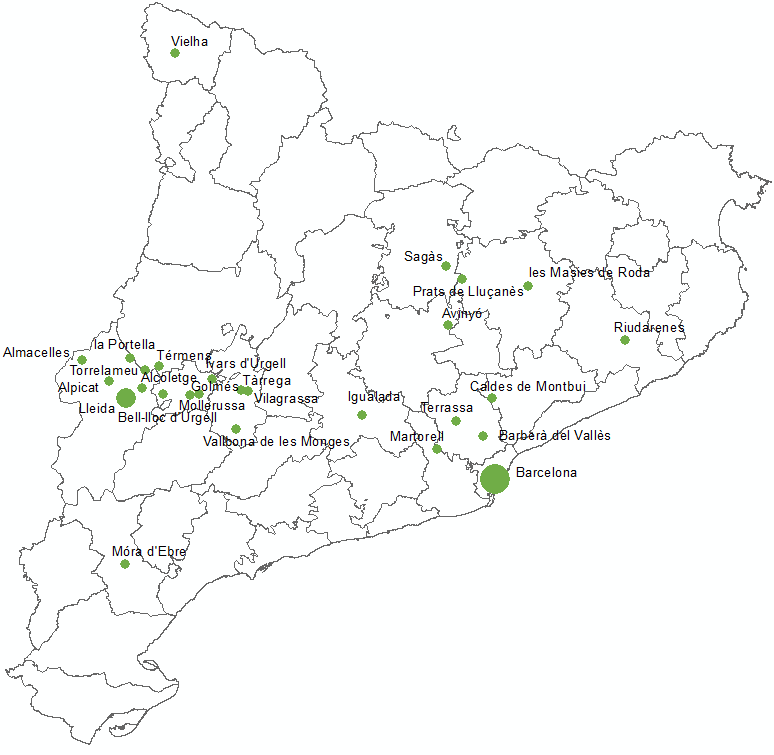 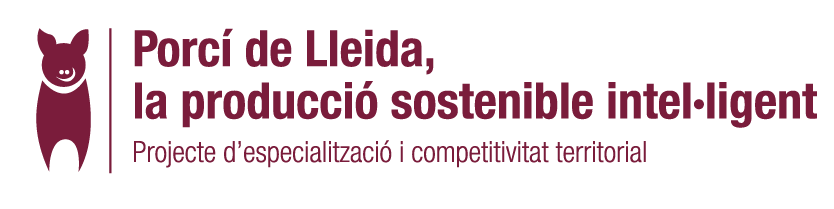 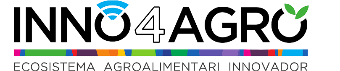 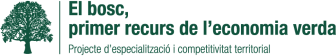 RIS3CAT communities
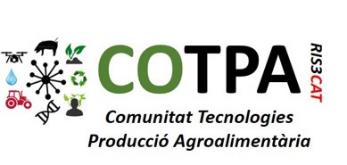 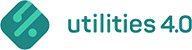 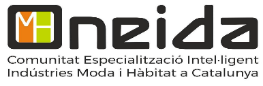 A2
Transfer contracts signed with Catalan companies in each municipality (2020)
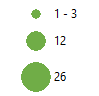 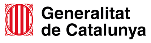 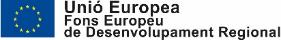 22
COMMITMENT TO SOCIETY, CULTURE, EQUALITY AND COOPERATION
Extension programs and venues of the Summer University
Continuous learning students
Programs
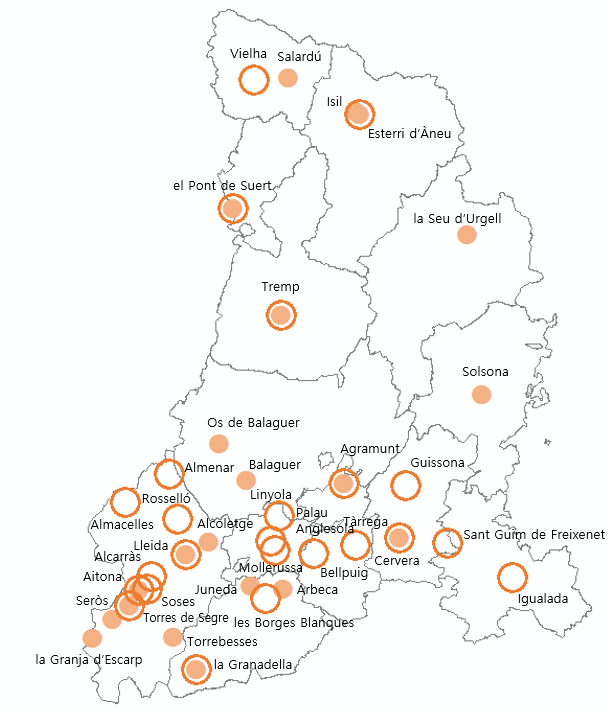 24
venues
5.500
students
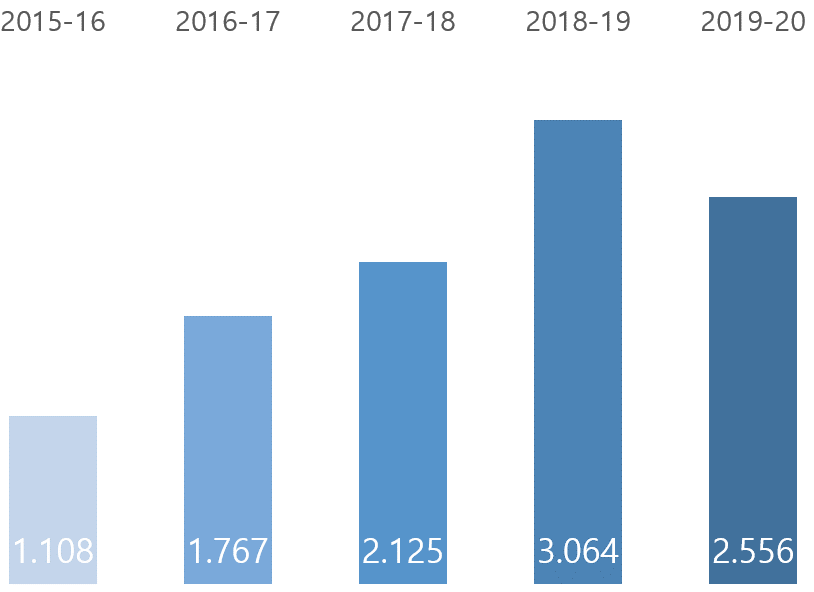 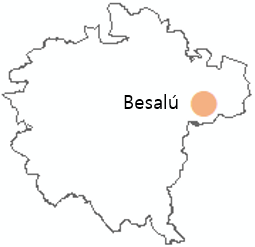 22
venues
+3.600
students
Summer University(*)
Extension programs and Summer University courses, based on the expertise of the staff, are a tool for culture dissemination and lifelong learning in the vicinity of the University
The University of Lleida develops a specialized offering, to meet the needs of the society and companies in its vicinity
699 students enrolled in the School of Languages
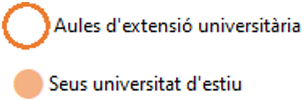 Extension programs
(*) Venues in the period 2017-2021
Summer University venue
23
COMMITMENT TO SOCIETY, CULTURE, EQUALITY AND COOPERATION
Promoting social engagement and equal opportunities
Cooperation for development and social change
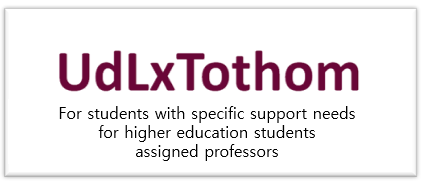 141
1.957 participants in programs against poverty 
(period 2020-21)

61 cooperation development projects in empoverished countries (period 2017-2021)
11 active cooperation projects 
(2018-2021)
students assigned
8
professors
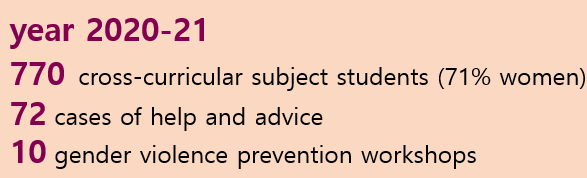 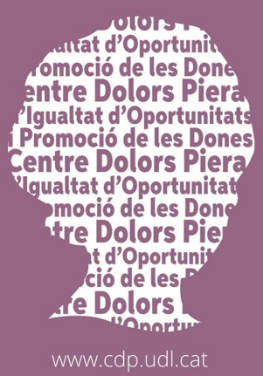 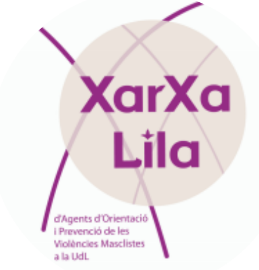 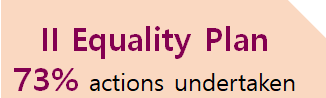 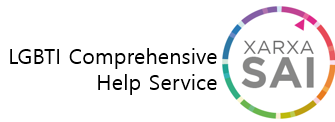 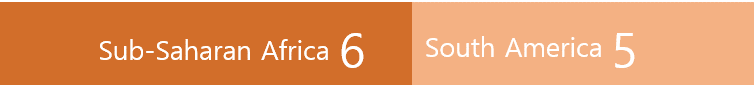 Centre for Equal Opportunities and Promotion of Women - Dolors Piera Centre
24
COMMITMENT TO SOCIETY, CULTURE, EQUALITY AND COOPERATION
Connection between the research projects and the SDG (*)
2030 Agenda at the UdL
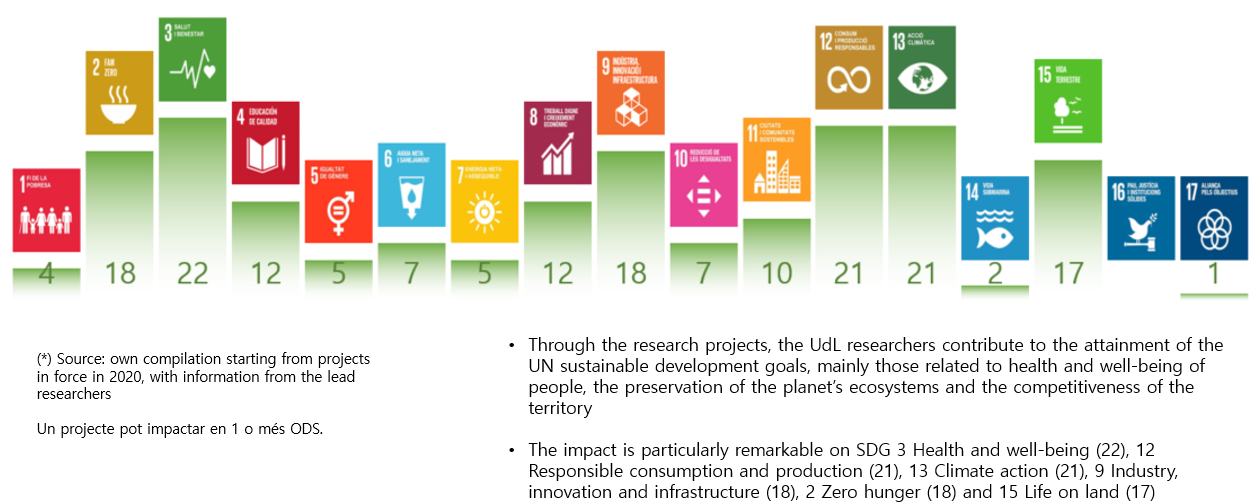 Electric power from 100% renewable sources

Deployment of photovoltaic panels for self-consumption, with an active surface of 4,530 m2 

Grants for international cooperation, solidary mobility and research on the fourth world projects

Participation in the UdL Shelter Programme, to accommodate people from countries in conflict to restart studies in Catalonia
By means of the research projects carried out by the researchers, the University contributes to attainment of the Sustainable Development Goals (SDG)
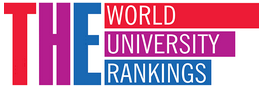 201-300 (1.115)
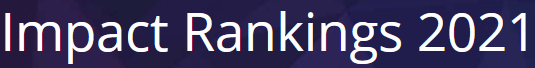 25
INTERNATIONAL OUTLOOK
Academic programs (year 2020-2021)
14 international double degrees and 5 master’s degrees
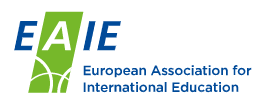 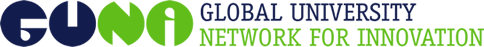 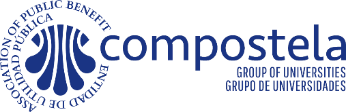 Participation in international university networks
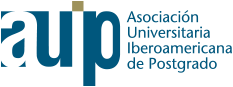 8% foreign students on master’s degrees and 13% doctorate studies
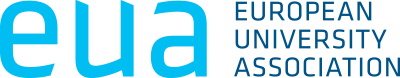 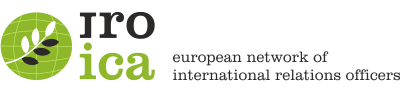 RDI (2020)
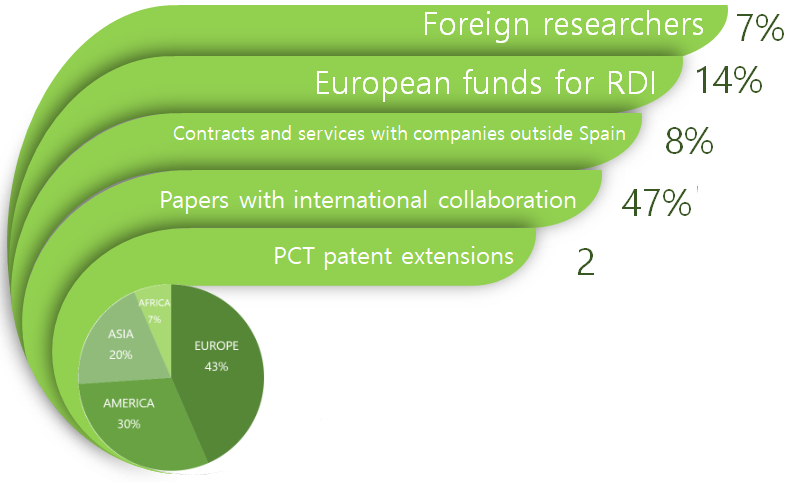 381incoming mobility students (year 2019-2020), 41% from European countries
Foreign RDI staff by continent (2020)
26
INTERNATIONAL OUTLOOK
Studies offered – scientific papers – cooperation projects
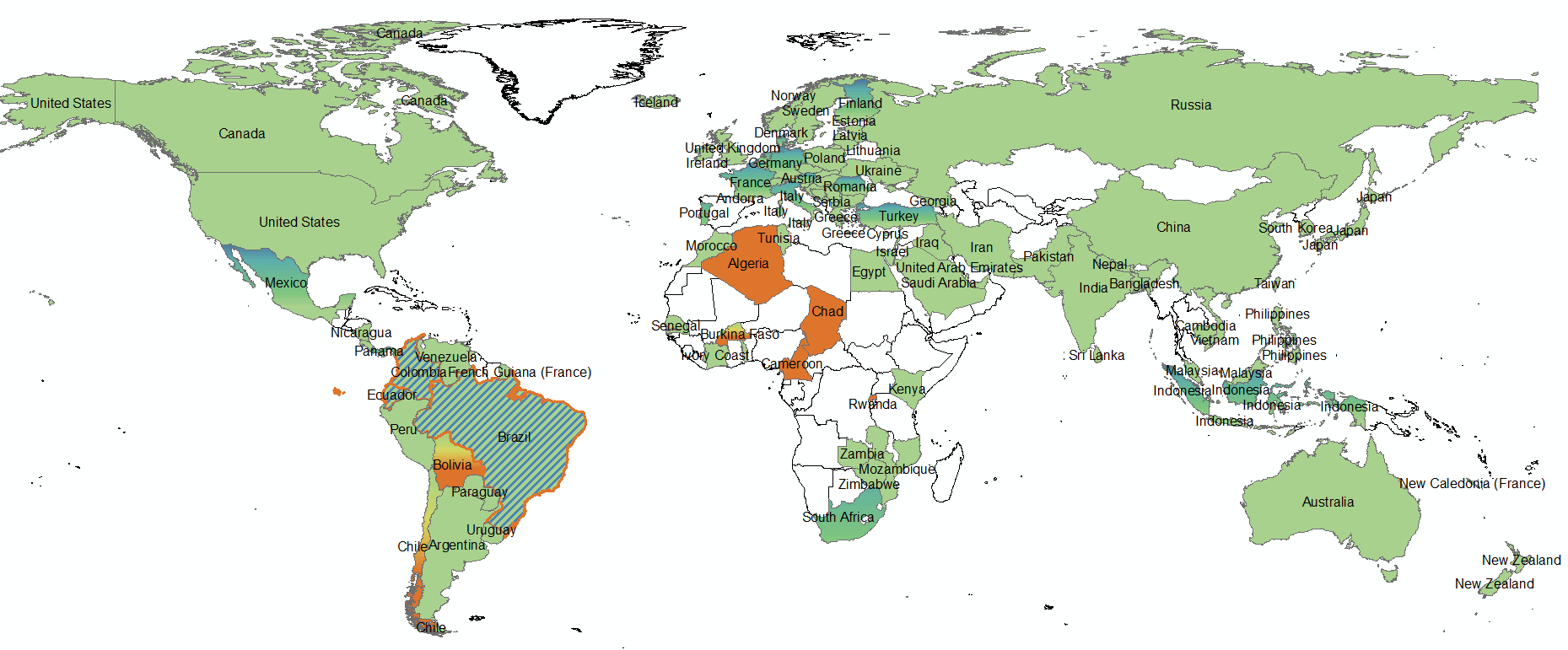 Through academic research and commitment to improving people’s well-being, the UdL projects its staff talent and is present in most countries around the world, especially those of Europe and America
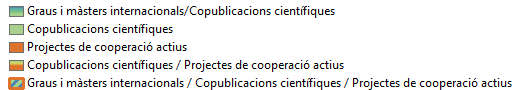 International bachelor’s and master’s degrees / joint scientific papers
Joint scientific papers
Active cooperation projects
Joint scientific papers / active cooperation projects
International bachelor’s and master’s degrees / joint scientific papers / active cooperation projects
27
INTERNATIONAL OUTLOOK
Position of the UdL in rankings
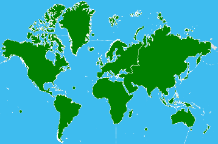 Position by areas
(X): number of universities
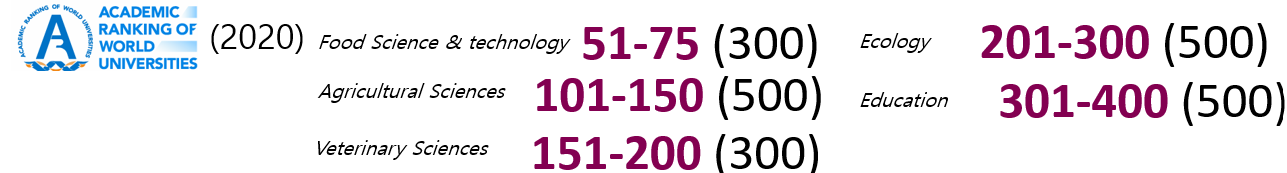 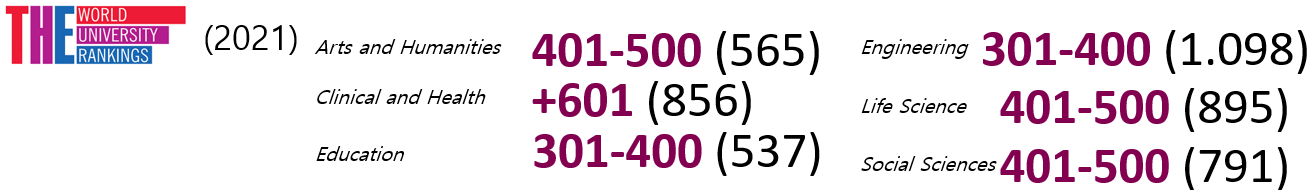 28
Хвала вам пуно
Хвала Вам много
Gràcies

ferran.badia@udl.cat
www.udl.cat
29